(Project Name) Organization Chart
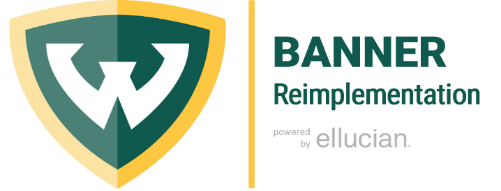 Executive Leadership
Executive Sponsor(s)
(Name)
(Name)
Steering Committee
(Name)
(Name)
(Name)
(Name)
(Name)
(Name)
(Name)
(Name)
Project Leader
(Name)
Project Coordinator
(Name)
Project Leadership
Project Teams
Core Project Team
Work Stream Co-Leads 
Project Leader
(Team Name)
(Team Name)
(Team Name)
(Team Name)
(Team Name)
(Team Name)
(Team Name)
(Team Name)
(Team Name)
[Speaker Notes: The milestones indicated here are slated to be completed throughout 2019.  Detailed timelines are on the newbanner.wayne website or canvas
 I encourage you to continue to stay engaged with your teams through weekly or bi-weekly meetings. 
reviewing policies, to identify changes that can be made
As you document business processes, thinking
 view mods, external processes, bolt-ons
Does Banner do this?
Does the business need still apply?
Can this be eliminated?]